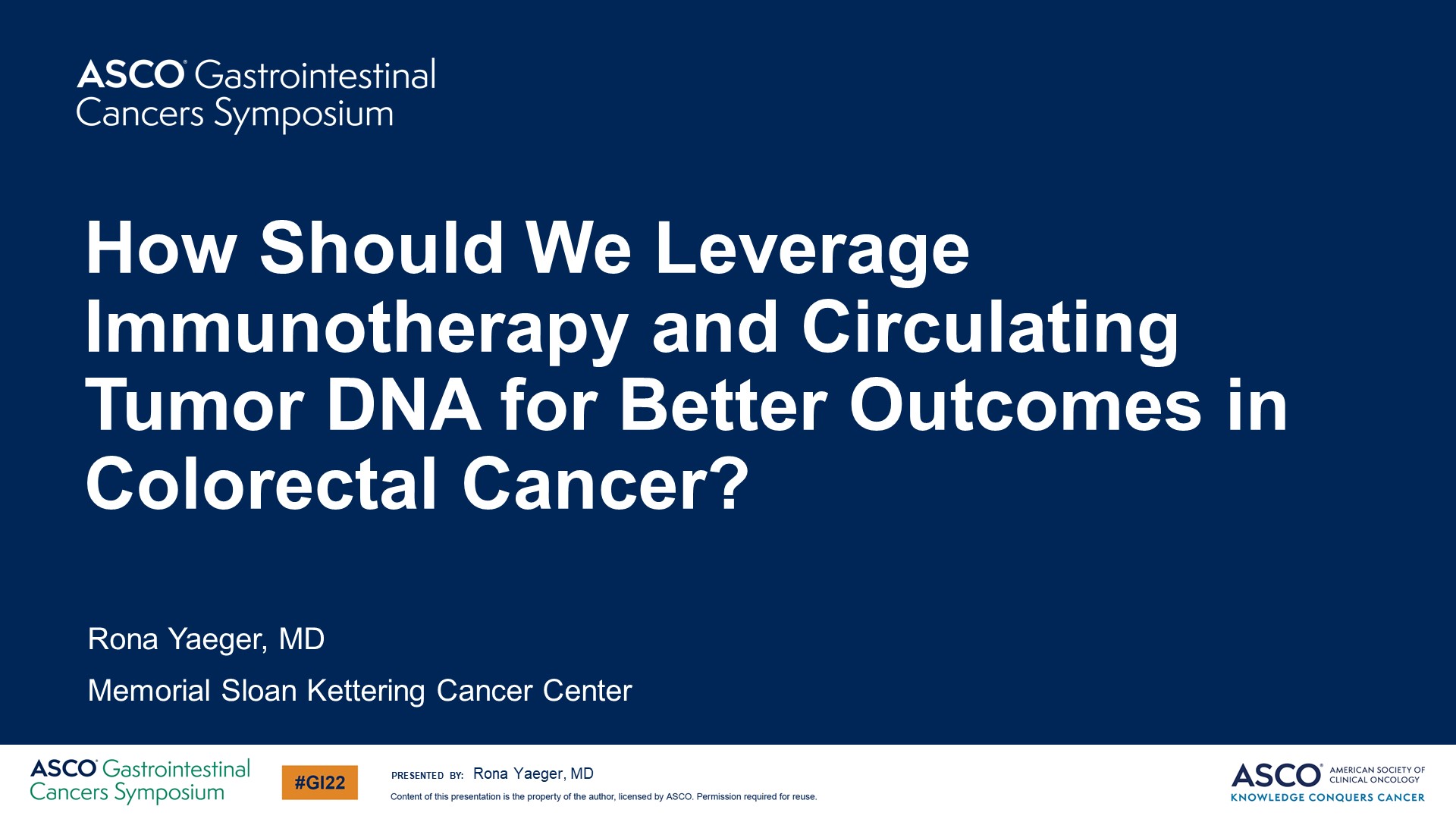 How Should We Leverage Immunotherapy and Circulating Tumor DNA for Better Outcomes in Colorectal Cancer?
Content of this presentation is the property of the author, licensed by ASCO. Permission required for reuse.
[Speaker Notes: 大家晚上好，今天我跟大家一起分享的是如何利用免疫治疗和ct-DNA来改善结直肠癌患者的预后？
分享者是纪念斯隆凯特琳癌症中心的罗娜·耶格尔博士]
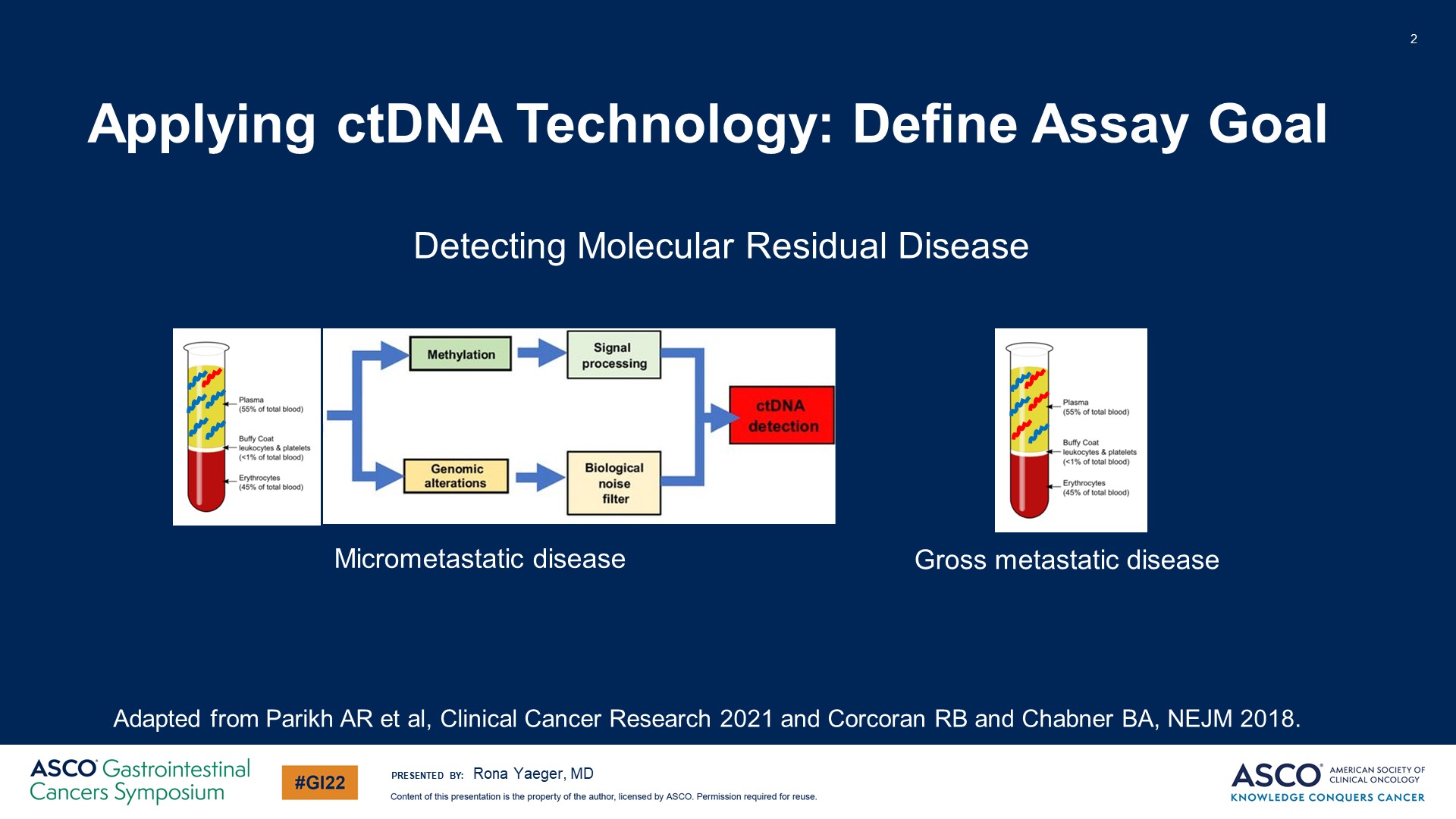 Applying ctDNA Technology: Define Assay Goal
Content of this presentation is the property of the author, licensed by ASCO. Permission required for reuse.
[Speaker Notes: 首先从ctDNA开始讲起，ctDNA的第一个问题是，我们检测的目标是什么？
我们今天刚刚听到的是MRD检测
在这种情况下，与转移性肿瘤相比，我们的血液中存在非常罕见的肿瘤DNA，大部分DNA来自正常细胞。因此，我们在识别肿瘤DNA和识别信号方面遇到了技术难题。
为了解决这个问题，分析基因组改变或甲基化或它们的某种组合来为我们提供二元性的信息，即 ctDNA 的存在或不存在。 但实际上，该检测结果是可以定量的，例如每 mmol 的分子数。 有时，结果处于检测极限并且可能模棱两可。 正如本摘要中所见，多个时间点检测，有助于解决这个问题。。]
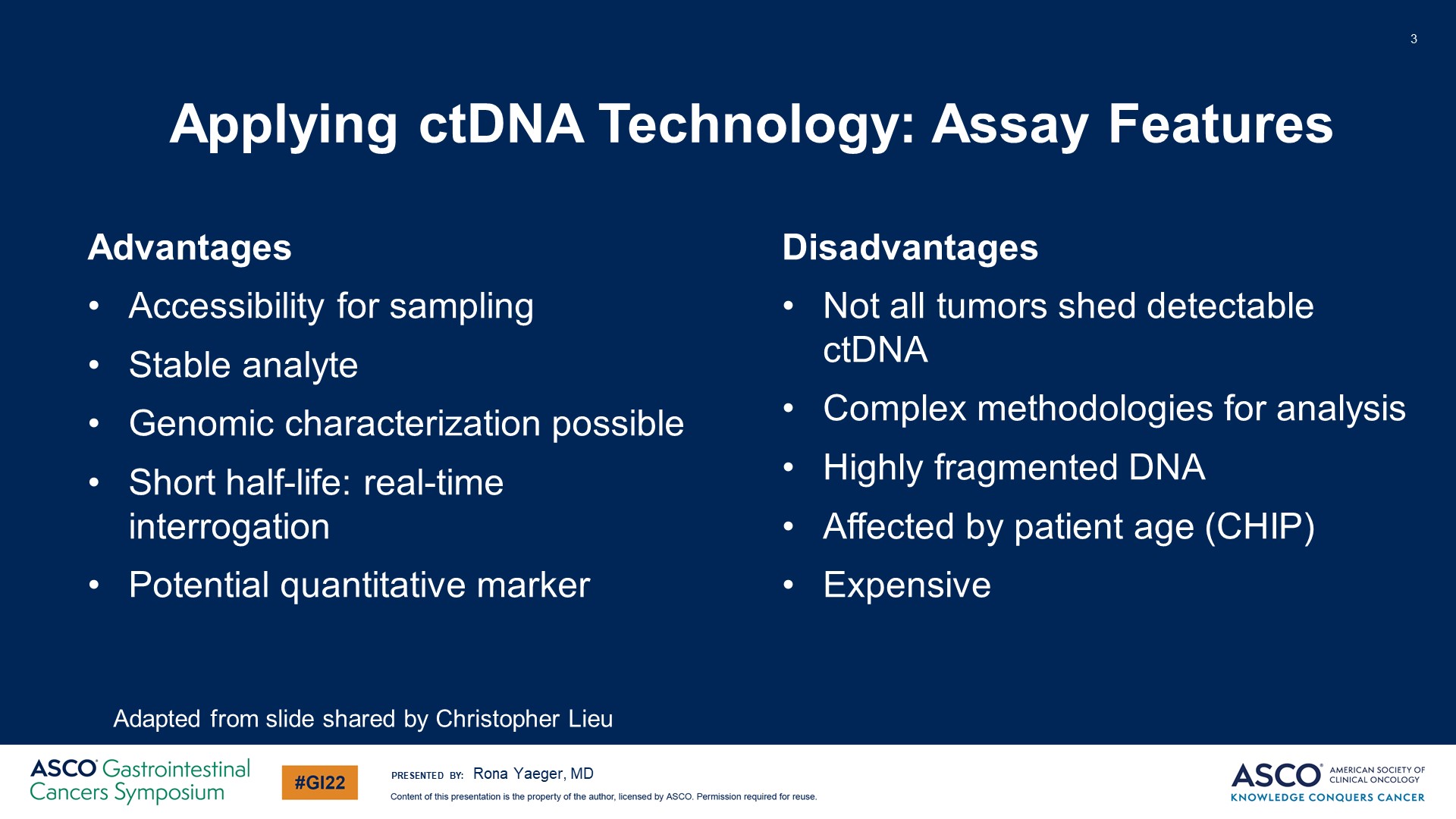 Applying ctDNA Technology: Assay Features
Content of this presentation is the property of the author, licensed by ASCO. Permission required for reuse.
[Speaker Notes: 当我们思考ctDNA时，思考这项技术的优缺点是很重要的。
首先是样本的可获取性，血液检测相对容易。一种稳定的分析物，DNA是稳定的。基因组鉴定是可能的。其半衰期短，可以清晰反馈当前肿瘤信息，在癌症监控方面有极其巨大的潜力；
缺点是并非所有肿瘤都显示出可检测的 ctDNA。 方法很复杂，分析也很复杂。 DNA 可能高度碎片化，并受患者年龄的影响，克隆造血使情况复杂化。 而且这项技术非常昂贵。]
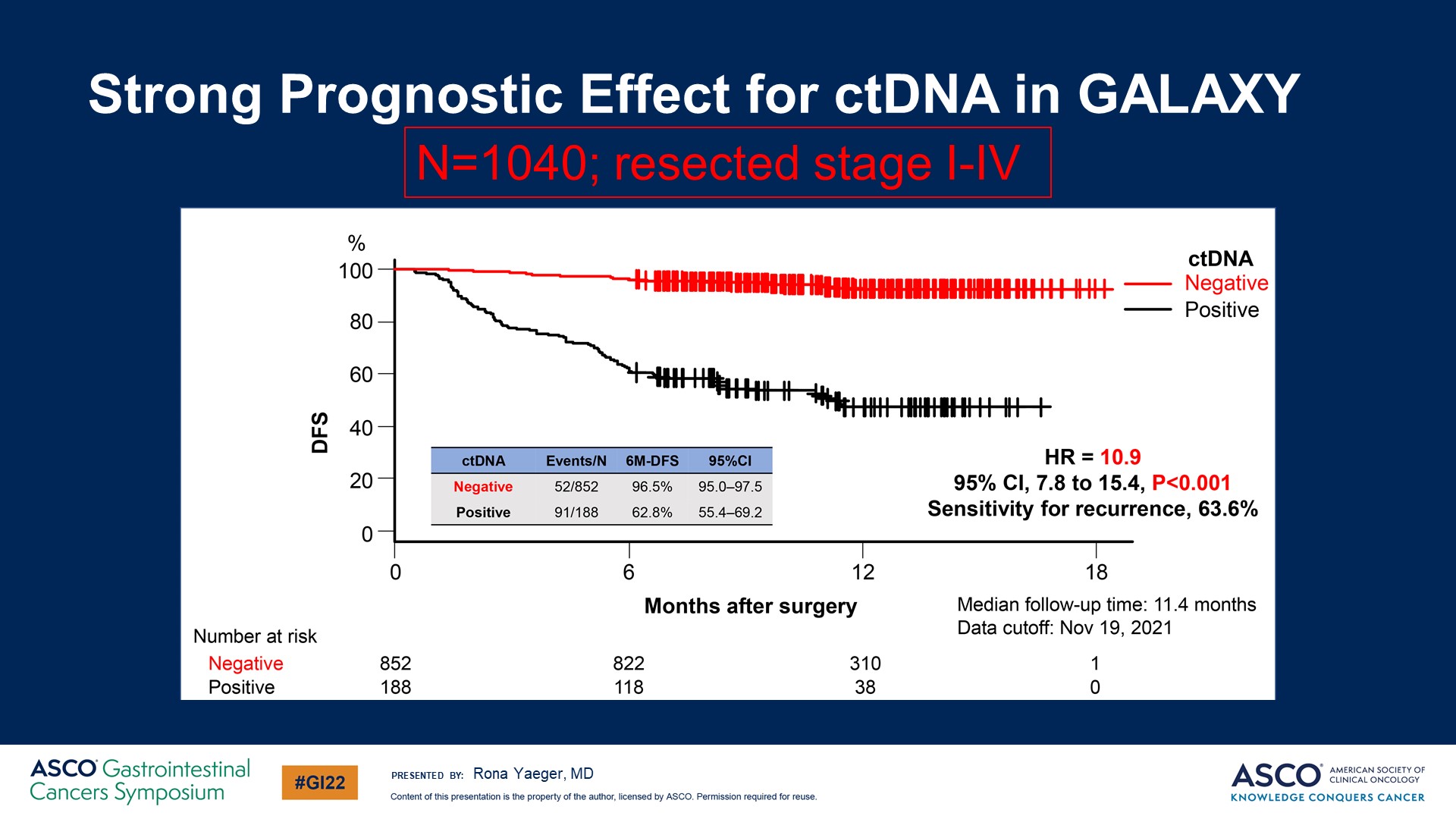 Strong Prognostic Effect for ctDNA in GALAXY<br />
Content of this presentation is the property of the author, licensed by ASCO. Permission required for reuse.
[Speaker Notes: 所以，看看刚刚公布的数据，这是我们从Galaxy研究中看到的第一张数据幻灯片，它显示了ctDNA阳性在DFS方面的强大预后作用。
在这项研究中，我们观察了1000多名I至IV期的患者，正如我们刚刚听到的那样。您可以看到明确的预后影响。]
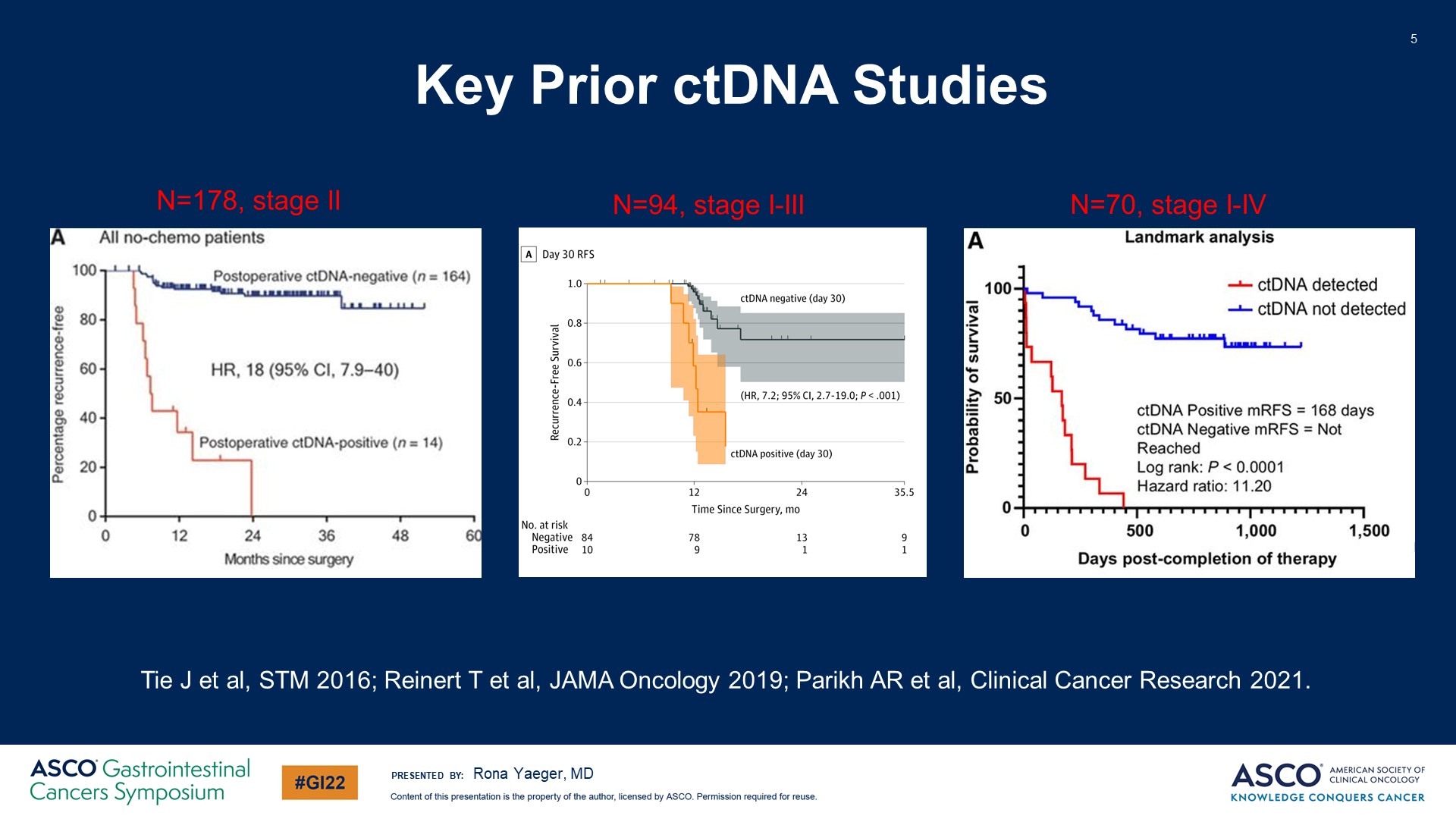 Key Prior ctDNA Studies
Content of this presentation is the property of the author, licensed by ASCO. Permission required for reuse.
[Speaker Notes: 因此，考虑到这一点，我从已发表的关键 ctDNA 研究中提取了数据，左边是 Jeannie Tie 的具有里程碑意义的研究，这是首批针对 II 期结直肠癌患者的 ctDNA 研究之一，有大约 178 名患者。这些患者没有接受化疗。您可以看到术后 ctDNA 状态的影响，他们为每个患者建立了一种分析方法，对患者的肿瘤进行检测，然后开发了一种基于癌症中发现的ctDNA的分析方法。
最近，Reinert在《JAMA肿瘤学》杂志上发表的数据使用Si g na te ra分析法，在手术后30天的时间点观察I-III期肿瘤切除的患者。你可以再次看到ctDNA状态对预后的强烈影响。最后，Aparna Park及其同事在过去一年发表在《临床癌症研究》杂志上，这是所使用的Guardant分析，这是直接使用固定测序方案对血液进行检测分析，在所有标准治疗结束时使用。在这，您同样可以看到ctDNA阳性的强烈预后影响。]
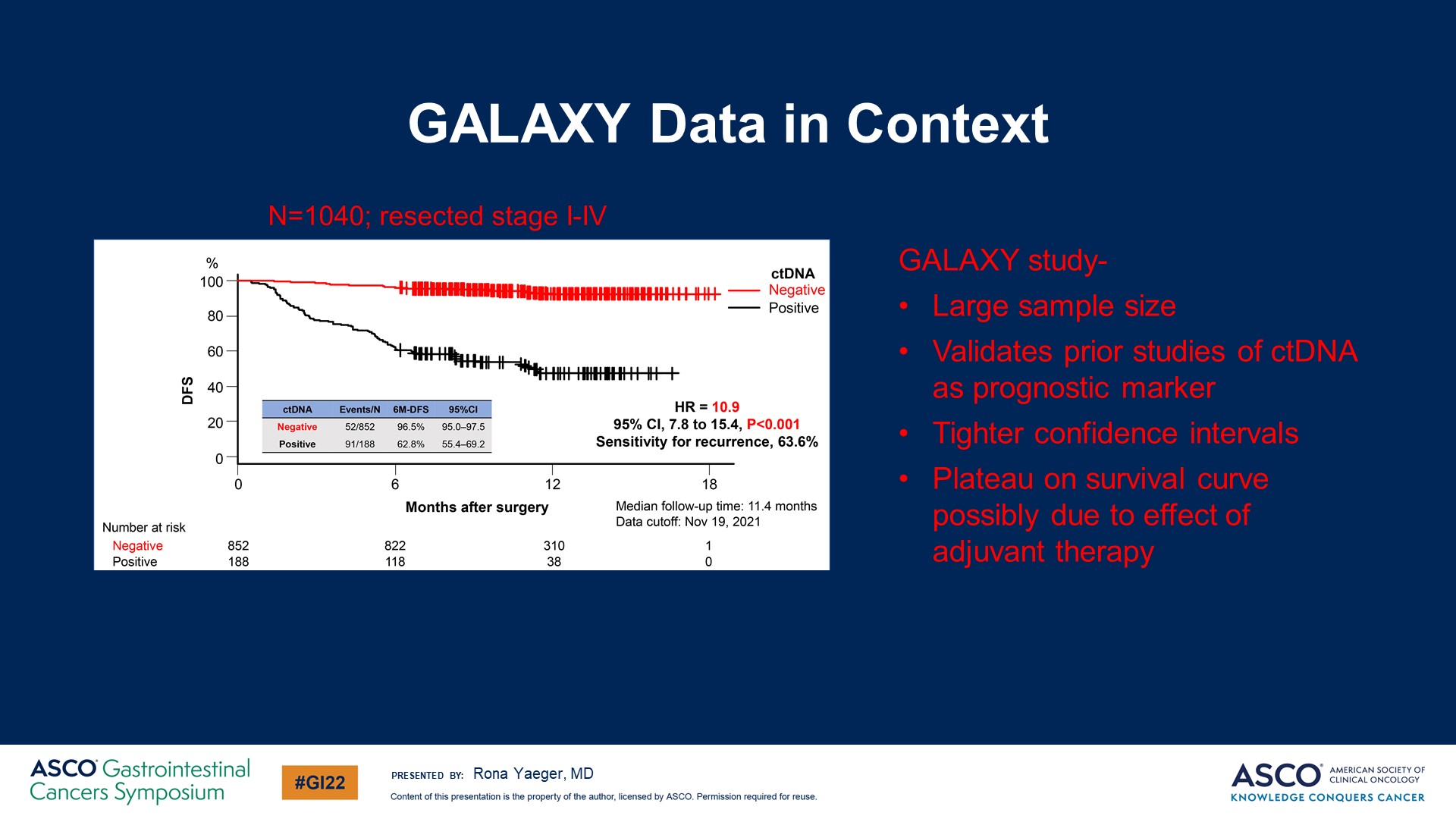 GALAXY Data in Context
Content of this presentation is the property of the author, licensed by ASCO. Permission required for reuse.
[Speaker Notes: 因此，在 GALAXY 数据的背景下思考，我们看到研究中使用的样本量非常大，比其他已发表的研究大一个数量级。 它验证了这些先前关于 ctDNA 的研究是一个非常重要的预后标志物。 从大样本量来看，它为我们提供了更紧密的置信区间。 但在这里我们看到曲线上的一个平台，这可能是由于干预的影响，因为一些患者接受了辅助治疗。]
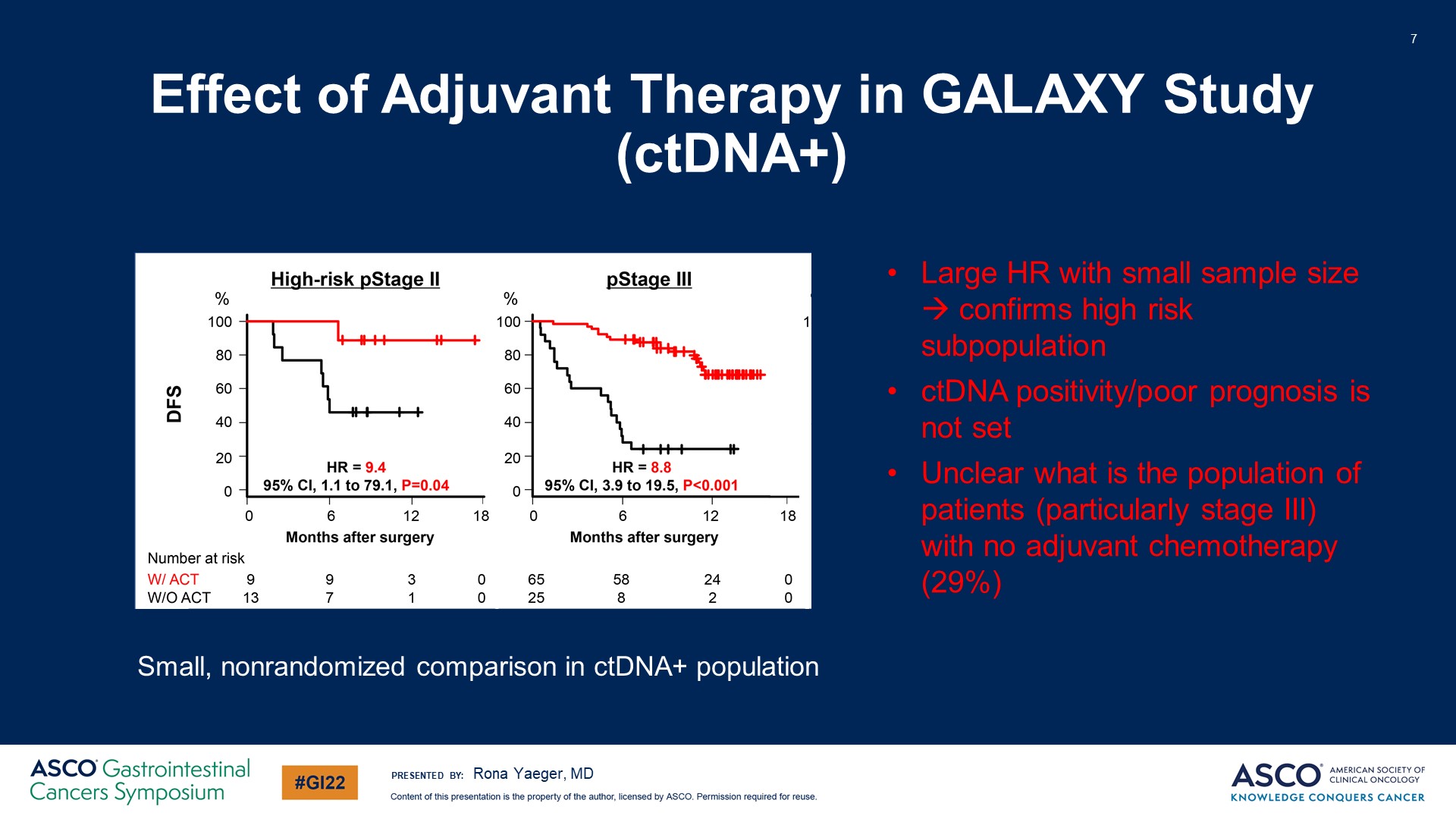 Effect of Adjuvant Therapy in GALAXY Study (ctDNA+)
Content of this presentation is the property of the author, licensed by ASCO. Permission required for reuse.
[Speaker Notes: 因此，我们将其分为两组，ctDNA阳性和ctDNA阴性。首先看看ctDNA阳性，我把高危II期和III期患者的数据放在这里。您可以在这里看到小样本的ctDNA阳性患者。两条曲线，出现了明显的分离，即使样本量很小，HR也很高，证实这是一个高危亚群。
此外。我们看到ctDNA阳性的患者接受辅助治疗后预后好转很多。这与我们对辅助治疗的总体预期是一致的。但是这是一项非随机研究，III期结直肠癌患者辅助治疗是标准治疗的，我们看到有一大部分患者没有接受辅助治疗。其中可能也有其他影响生存的原因。]
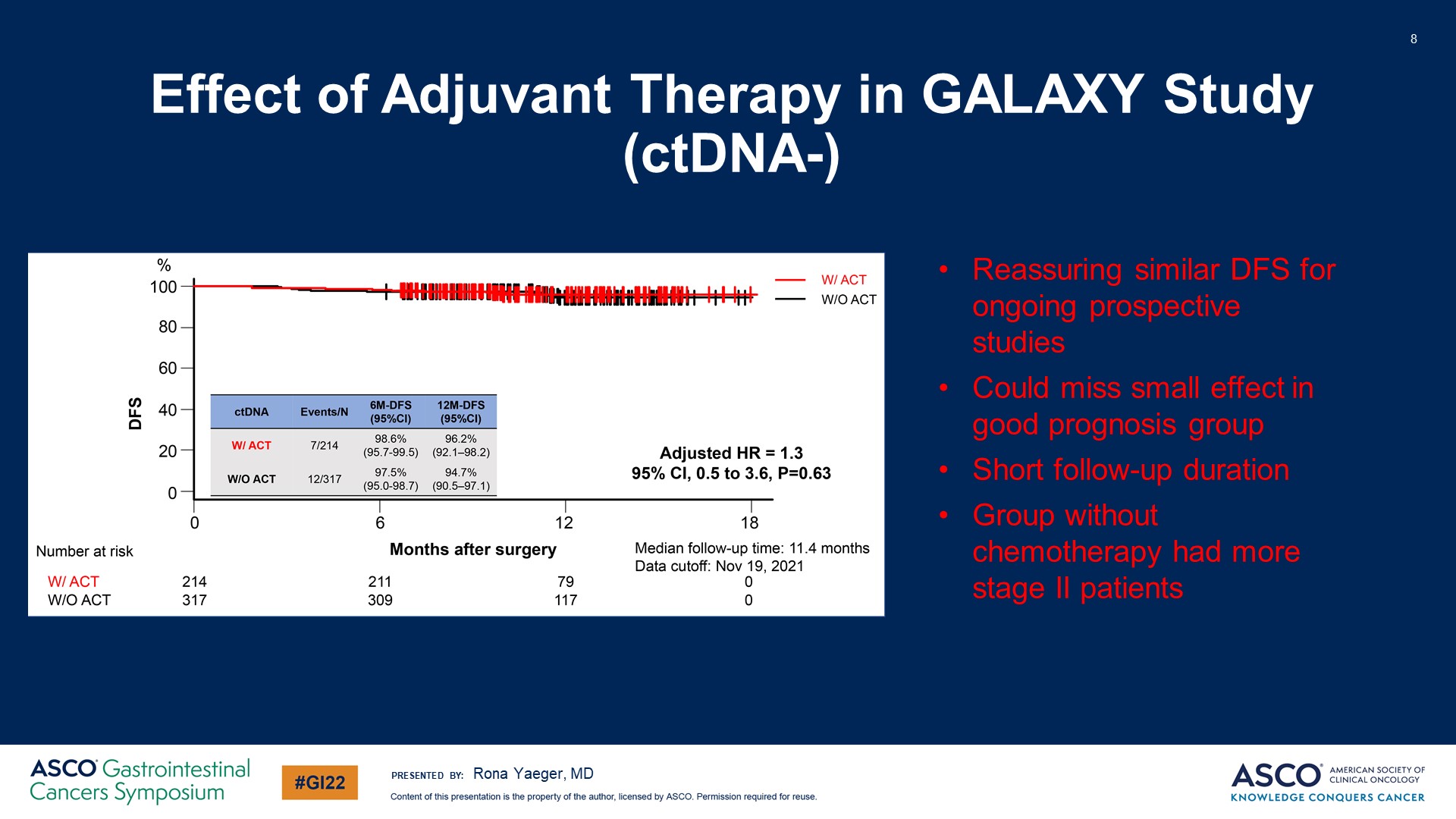 Effect of Adjuvant Therapy in GALAXY Study (ctDNA-)
Content of this presentation is the property of the author, licensed by ASCO. Permission required for reuse.
[Speaker Notes: 当我们观察ctDNA阴性人群时，我们看到无论患者是否接受辅助化疗,两条DFS曲线相互重叠。我认为这是非常令人放心的，因为我们正在进行前瞻性研究，看看是否可以在ctDNA阴性人群中不进行化疗。但当然，我们可能会遗漏一点小影响。这是一项非随机研究。持续时间仍然很短，我们将随着时间的推移观察在辅助化疗和不辅助化疗的情况下结果是否继续保持一致。
我们知道，由于这是非随机研究，所以这两个组基线特征并不均匀。正如我们所听到的，没有接受辅助化疗的患者在II期患者中更多，这可能会导致曲线重叠。]
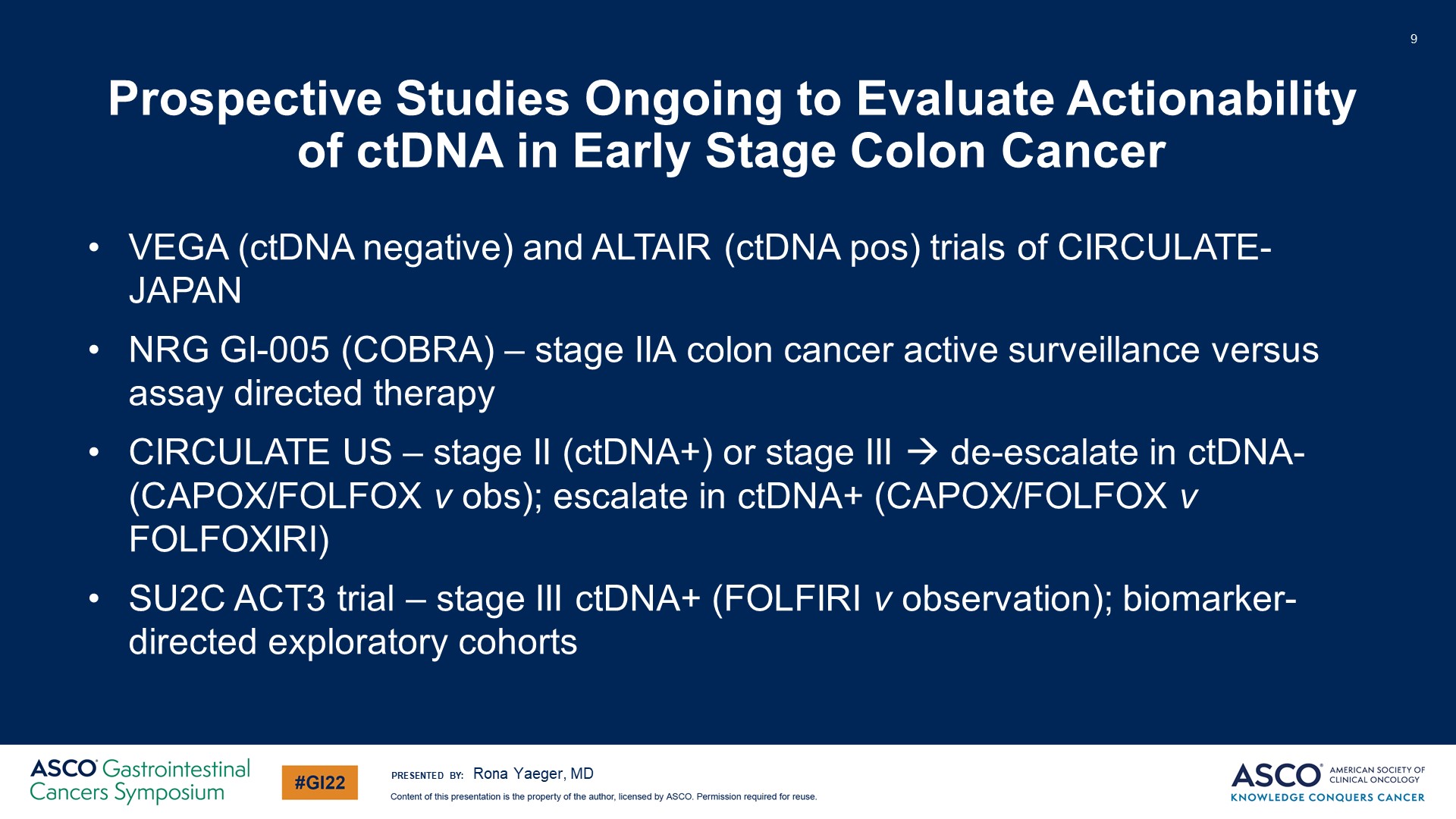 Prospective Studies Ongoing to Evaluate Actionability of ctDNA in Early Stage Colon Cancer
Content of this presentation is the property of the author, licensed by ASCO. Permission required for reuse.
[Speaker Notes: 因此，为了指导我们如何利用这些数据，以及如何根据ctDNA的结果指导患者的治疗，我们有多项正在进行的前瞻性研究，有望帮助我们在临床实践中使用这项技术。
CIRCULATE-JAPAN研究以接受大肠癌（结肠/直肠癌）外科治疗的患者为对象，启动了旨在通过检测血中循环肿瘤DNA（ctDNA）的技术（液体活检）实现癌症精准医疗的项目。
我在这里列出了美国正在进行的三项关键研究，这些研究也将解决这个问题。因此，例如，COBRA研究是一项关注IIa期结肠癌患者的研究，他们是随机的，要么接受监测，要么接受基于ctDNA状态的检测指导治疗。CIRCULATE 美国研究是一项招募 ctDNA 阳性 II 期或 III 期患者的研究，正在研究 ctDNA 阴性人群中降级的策略，以及 ctDNA 阳性人群中升级的策略。
最后，Stand Up 2 Cancer ACT3试验将对完成所有标准治疗的III期结肠癌和ctDNA阳性患者进行巩固治疗，并研究给予全面FOLFIRI治疗与观察是否有益。在生物标记物导向的队列中，如MSI High或BRAF突变，如果匹配治疗有益处，则看起来是探索性的。]
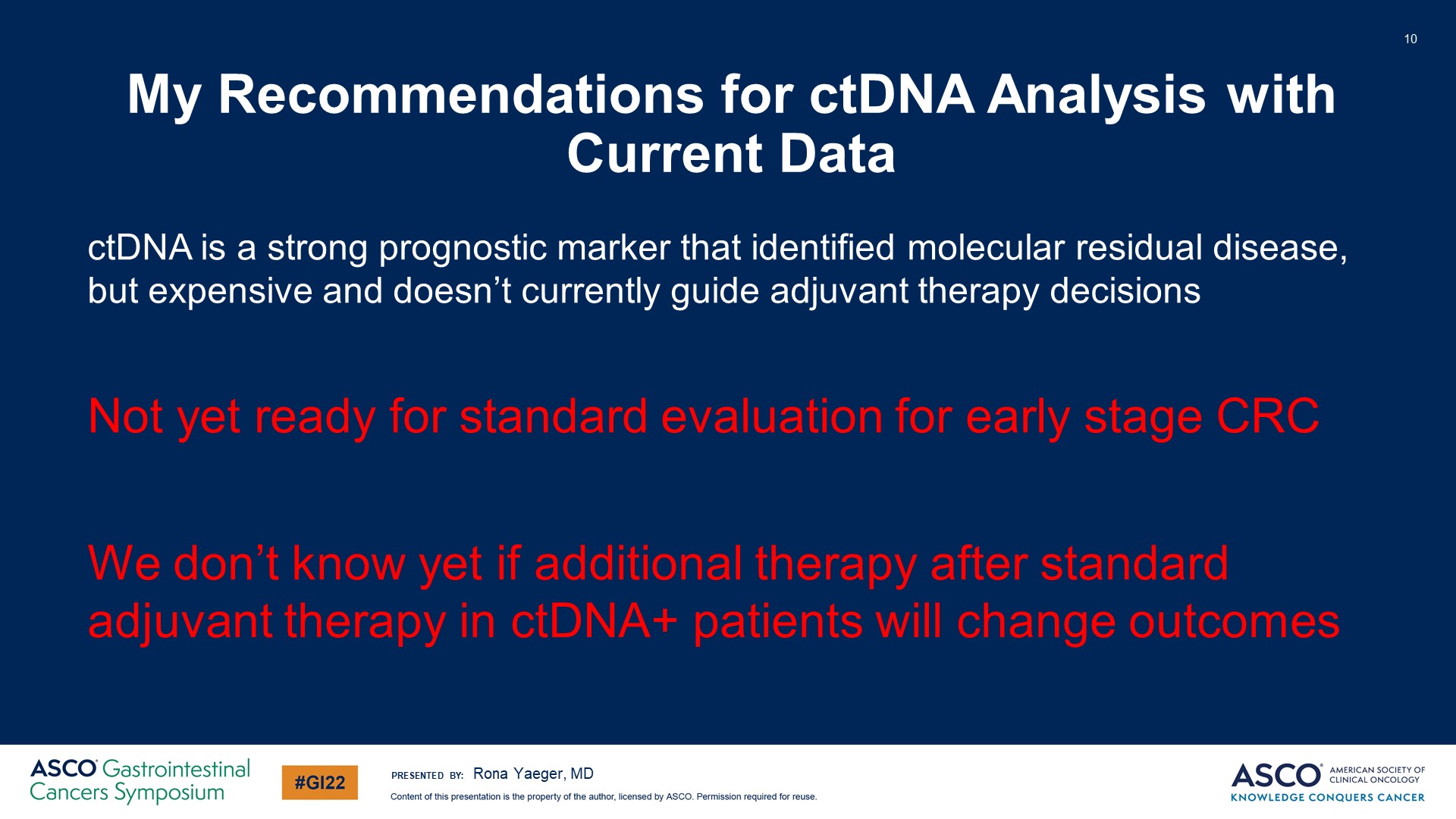 My Recommendations for ctDNA Analysis with Current Data
Content of this presentation is the property of the author, licensed by ASCO. Permission required for reuse.
[Speaker Notes: 因此，结合目前的数据，我对 ctDNA 分析的总体建议是，ctDNA 是一种强有力的预后标志物，可以识别分子残留疾病，但价格昂贵，目前不能指导我们的辅助治疗决策。 我们对早期结直肠癌患者的标准评估还没有准备好。 而且我们还不知道 ctDNA 阳性患者在标准辅助治疗后的额外治疗是否会改变结果。]
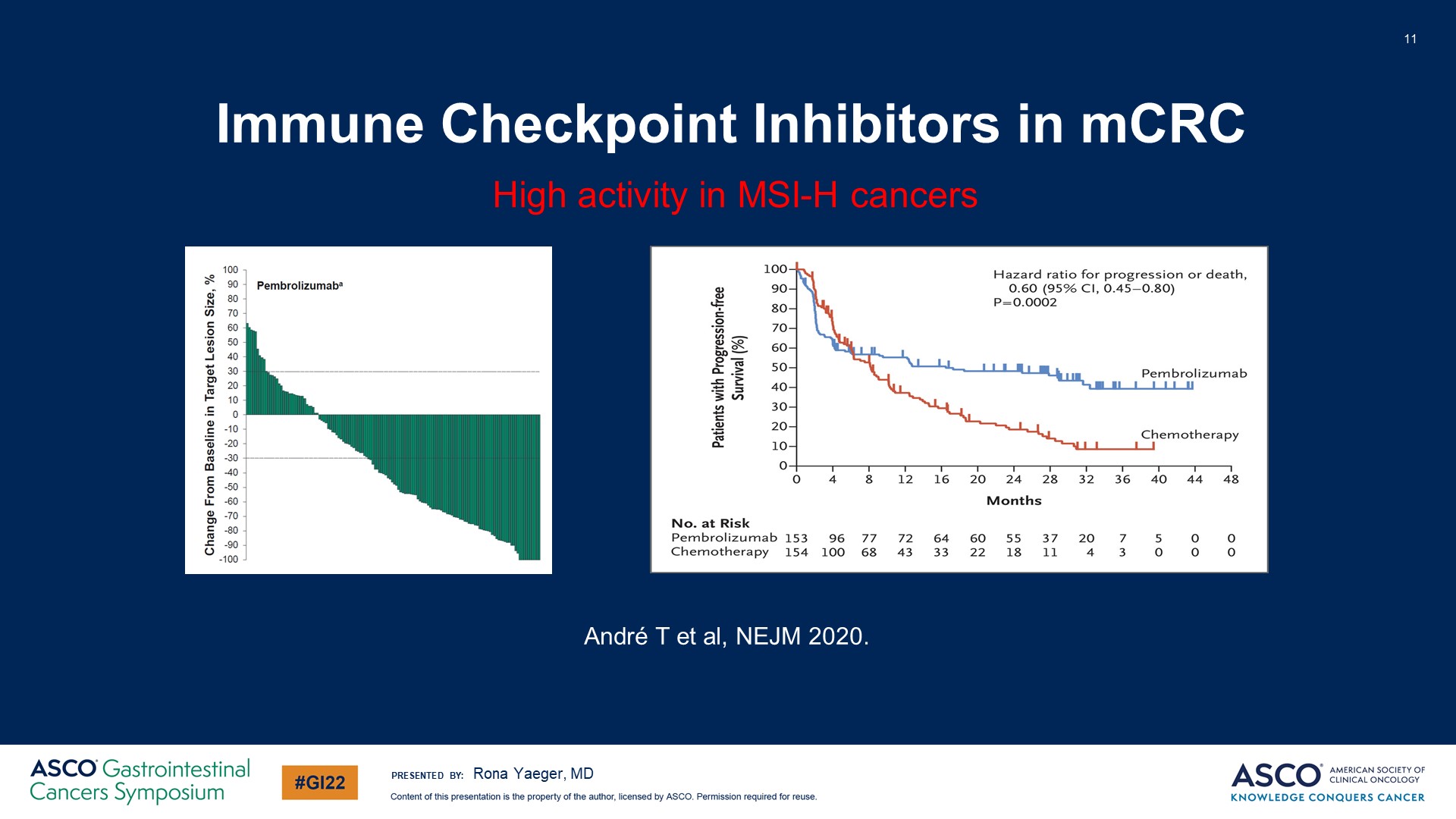 Immune Checkpoint Inhibitors in mCRC
Content of this presentation is the property of the author, licensed by ASCO. Permission required for reuse.
[Speaker Notes: 接下来谈谈免疫治疗，从我们今天听到的第一个摘要开始讲起，首先MSI -H的肿瘤对免疫检查点抑制剂的反应率很高。 图片是来自 KEYNOTE 177 研究的数据。 您可以在左侧看到单药帕博利珠单抗组的反应率。 该研究表明帕博利珠单抗组具有更好的ORR、PFS,该研究确立了帕博利珠单抗一线治疗MSI-H/dMMR的mCRC患者的地位。，]
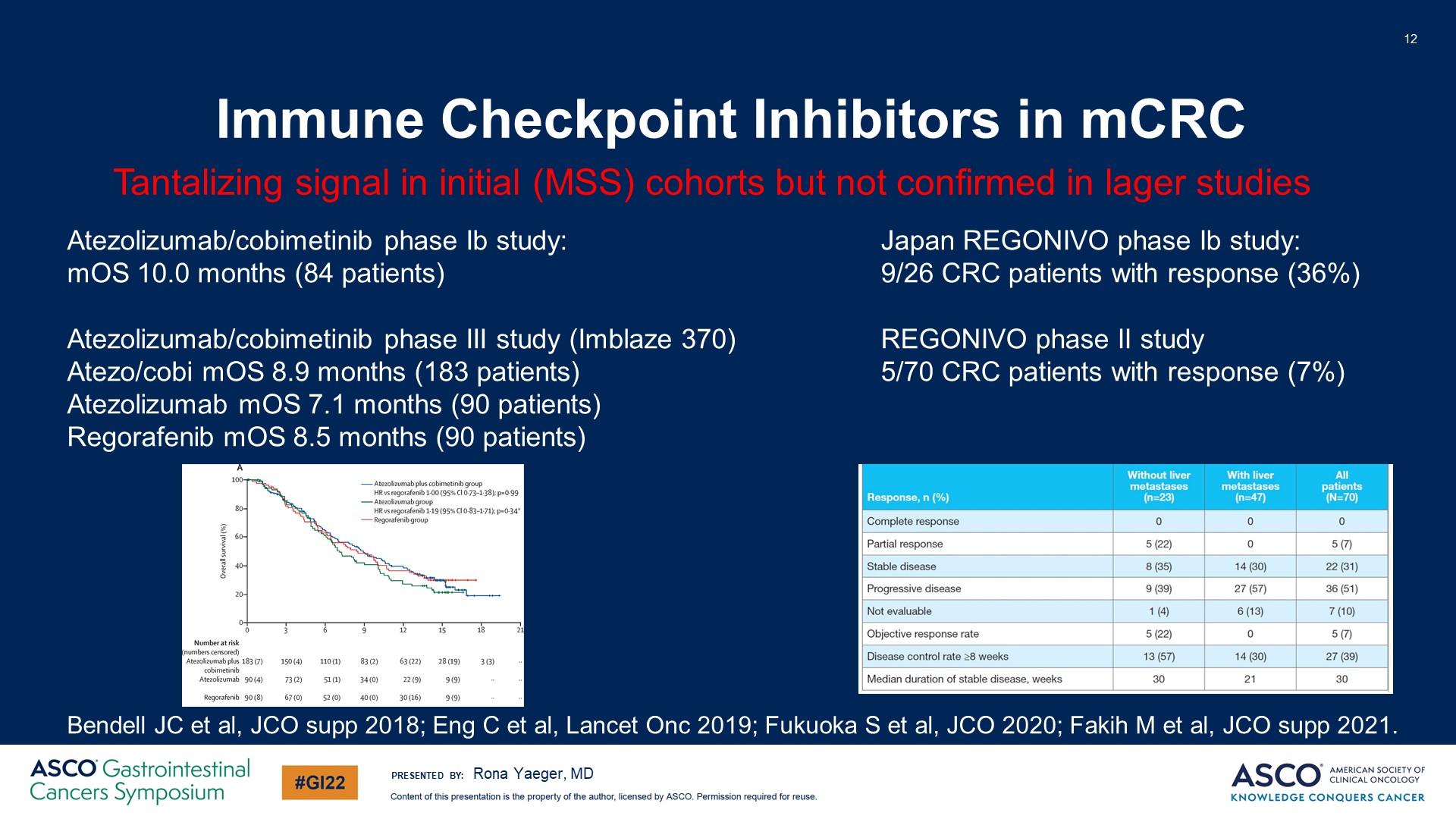 Immune Checkpoint Inhibitors in mCRC
Content of this presentation is the property of the author, licensed by ASCO. Permission required for reuse.
[Speaker Notes: 当谈到MSS结直肠癌时，情况更为复杂。有一些研究已经有了一个初步的信号，但随后更大的研究未能证实这一活性。所以我举了两个例子。第一个是阿替利珠单抗和卡比替尼的研究，其中1B期研究10个月的OS导致了一项随机III期研究。您可以在这里看到，联合免疫治疗组与标准治疗瑞戈非尼组两条曲线相互重叠。
同样，据报道，瑞戈非尼Ipi/Nivo组合在结直肠癌患者（包括MSS患者）中的有效率高达36%。这项研究扩展到了在美国进行的一项II期研究，不幸的是，该研究没有达到主要终点，因为总体有效率为7%，尽管有一种迹象表明，可能不同人群的反应不同，肝转移患者的反应较不敏感。]
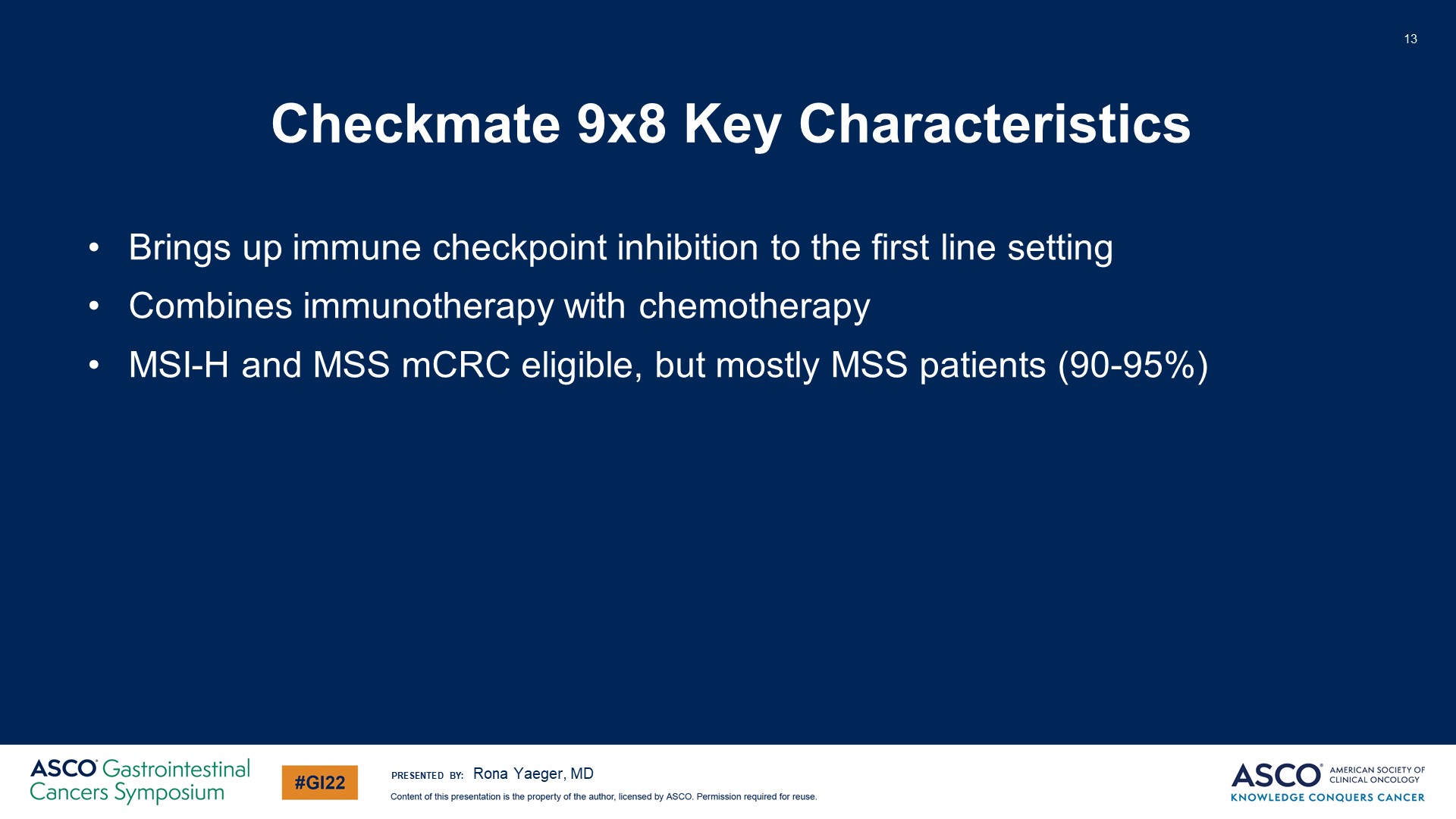 Checkmate 9x8 Key Characteristics
Content of this presentation is the property of the author, licensed by ASCO. Permission required for reuse.
[Speaker Notes: 因此，我们进行了 CheckMate 9x8 研究。 该研究对比了NIVO联合mFOLFOX6或贝伐珠单抗（BEV）与mFOLFOX6或BEV在mCRC一线治疗中的疗效和安全性。 其中MSI-High和MSS转移性结直肠癌患者均符合入组条件，但研究中的大多数患者为MSS，约90%~95%。]
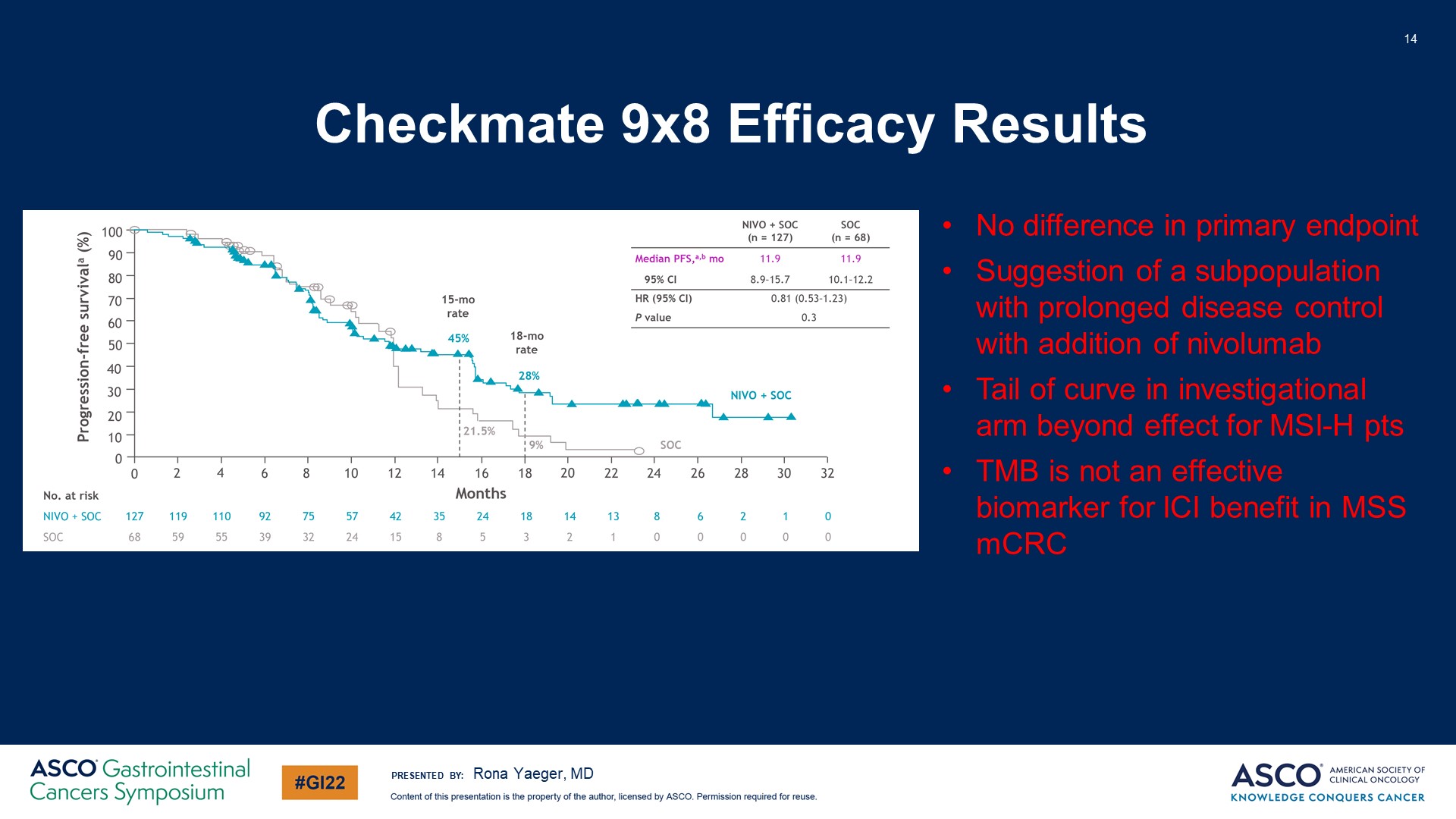 Checkmate 9x8 Efficacy Results
Content of this presentation is the property of the author, licensed by ASCO. Permission required for reuse.
[Speaker Notes: 您可以看到，该研究未达到预设的统计学差异的阈值（两组中位PFS均为11.9个月）。但正如所讨论的那样，有一种可能是，使用nivolumab后，部分亚群的疾病控制时间会延长。你可以看到这条曲线的尾巴。并且这不能完全归因于MSI-High的人群，因为他们占了5%到10%。我们从曲线中看到疾病控制时间延长的人群高于这一比例。也就是说不仅仅是因为MSI-H的人群使用nivolumab后，使疾病控制时间延长。
该研究显示TMB不是一个有效的生物标记物，这与最近关于结直肠癌的研究结果是一致的。我想我们应该澄清一下，TMB对于MSS结直肠癌患者来说不是一个有效的生物标记物]
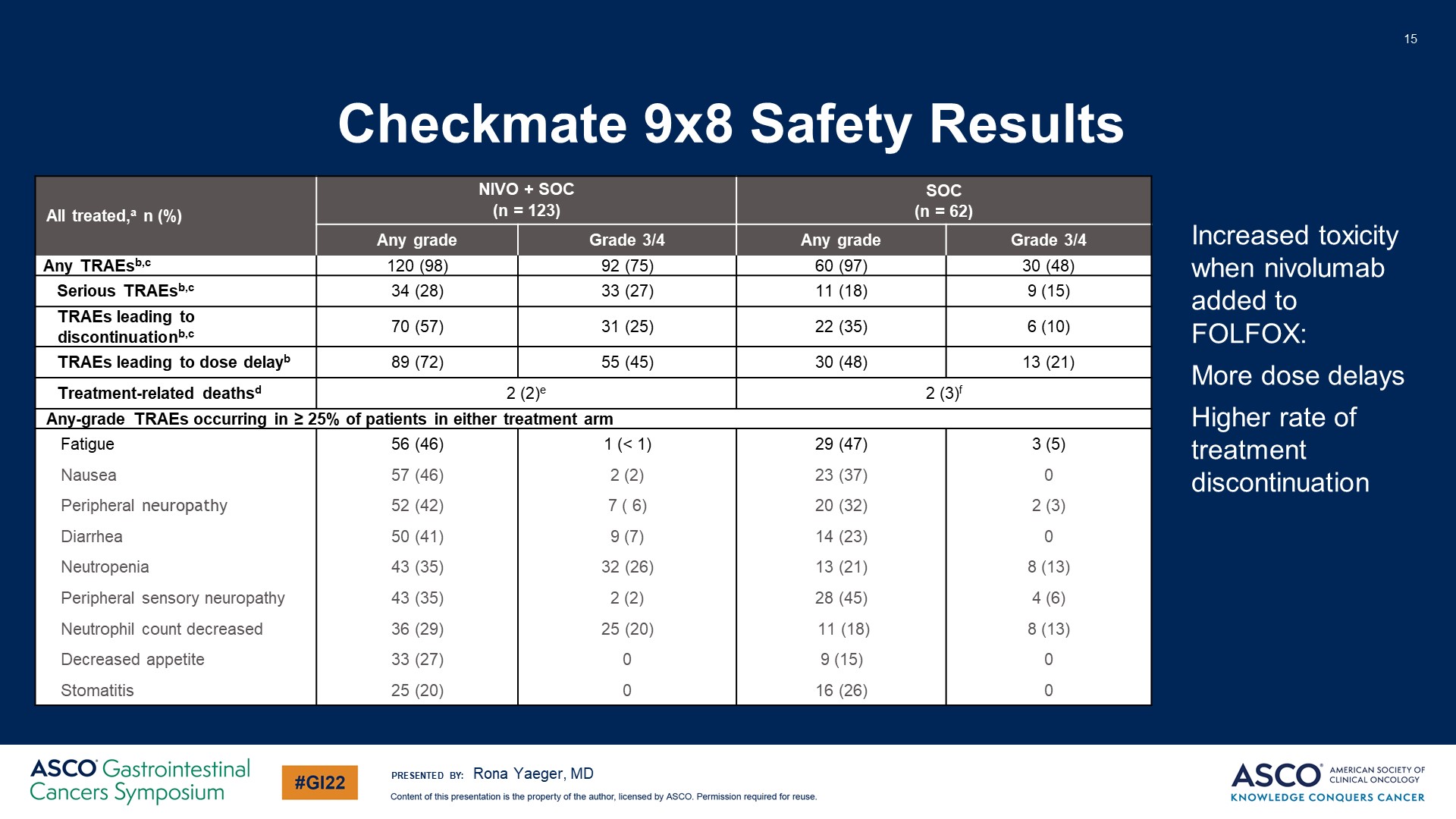 Checkmate 9x8 Safety Results
Content of this presentation is the property of the author, licensed by ASCO. Permission required for reuse.
[Speaker Notes: 该研究显示TMB不是一个有效的生物标记物，这与最近关于结直肠癌的研究结果是一致的。我想我们应该澄清一下，TMB对于MSS结直肠癌患者来说不是一个有效的生物标志物。
NIVO+SOC组中，3/4级治疗相关AEs的发生率更高，因此，出现了更多的剂量延迟，以及更高的治疗中止率。但未发现新的安全信号。]
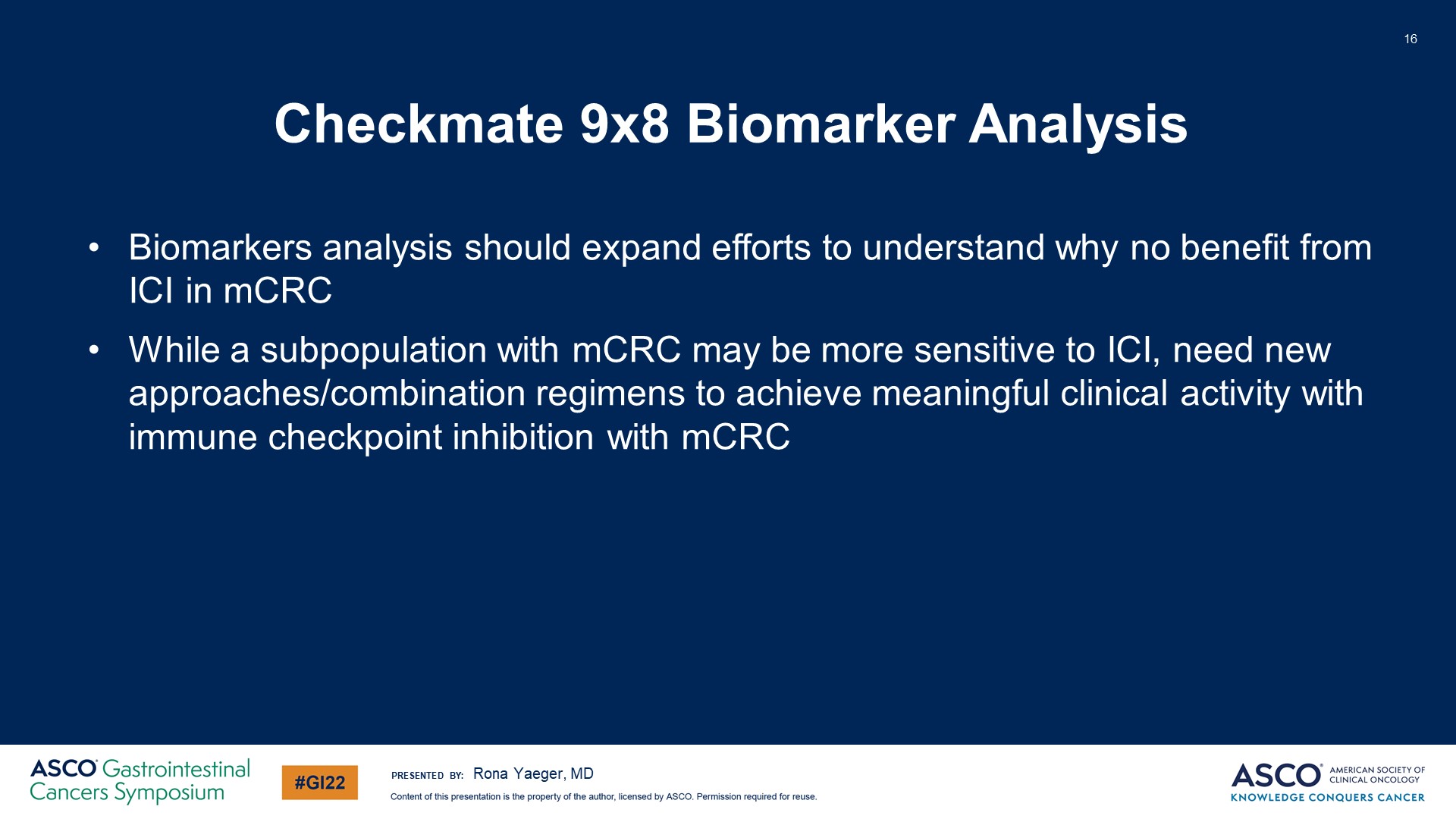 Checkmate 9x8 Biomarker Analysis
Content of this presentation is the property of the author, licensed by ASCO. Permission required for reuse.
[Speaker Notes: 该研究将进一步分析生物标记物，包括肿瘤突变负荷和基线淋巴细胞CD8水平。我相信我们的生物标志物分析，他们在研究中做了大量的分析，应该有助于扩大我们对转移性结直肠癌中免疫检查点抑制的获益有限的理解。或许，与其把重点放在我们的小群体上，那里有一个潜在的信号，但非常有限，如果我们能找到新的策略，希望扩大活动，并可能提出新的方法。]
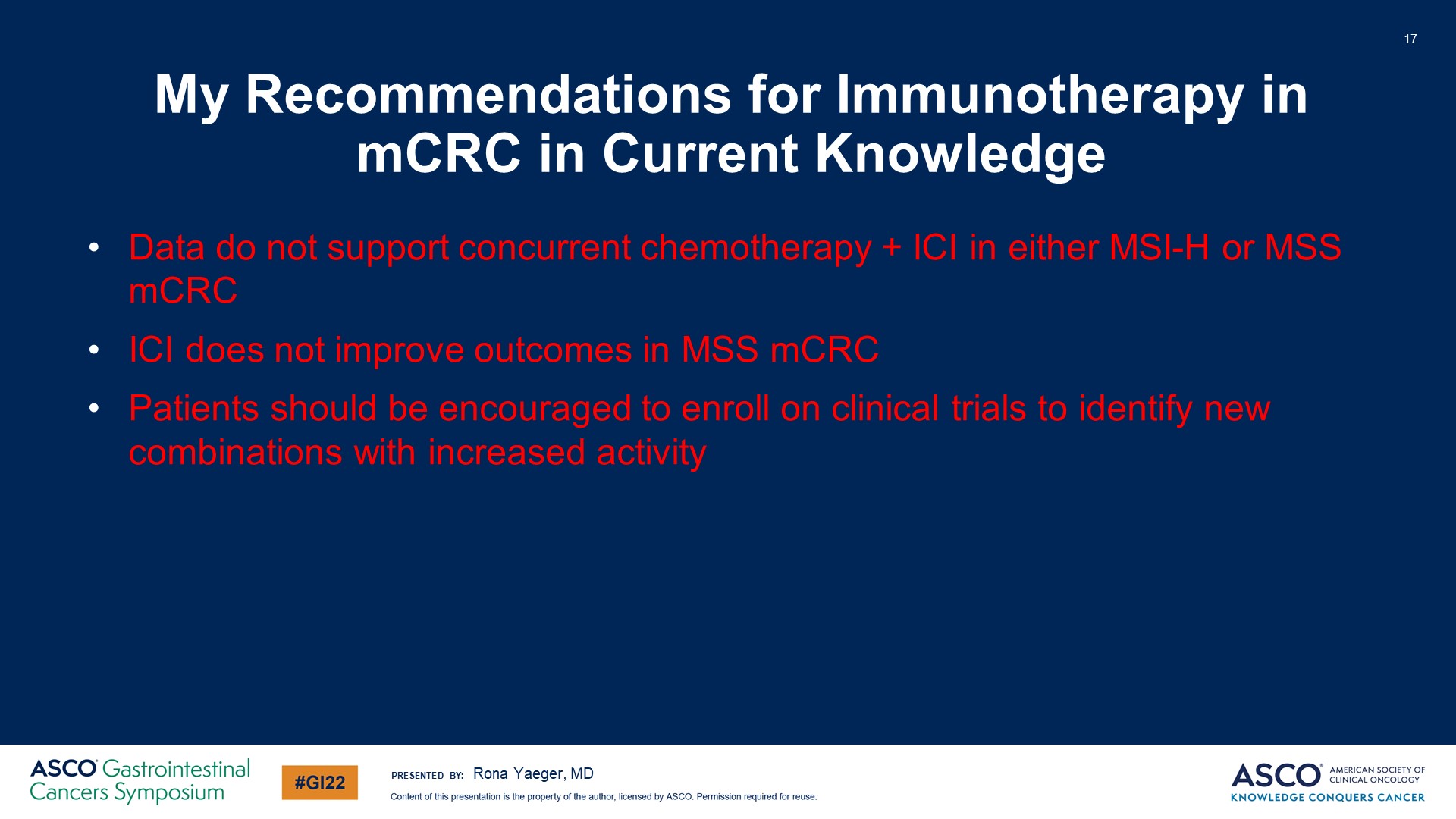 My Recommendations for Immunotherapy in mCRC in Current Knowledge
Content of this presentation is the property of the author, licensed by ASCO. Permission required for reuse.
[Speaker Notes: 因此，我对转移性结直肠癌免疫治疗的建议是，目前的数据不支持在MSI-High或MSS转移性结直肠癌中同时进行化疗和免疫治疗。现在有多种针对MSI-H结直肠癌的免疫治疗可供选择。免疫治疗不能改善大多数转移性结直肠癌的预后，但应该鼓励患者参加临床试验，以确定具有更高活性的新组合。]
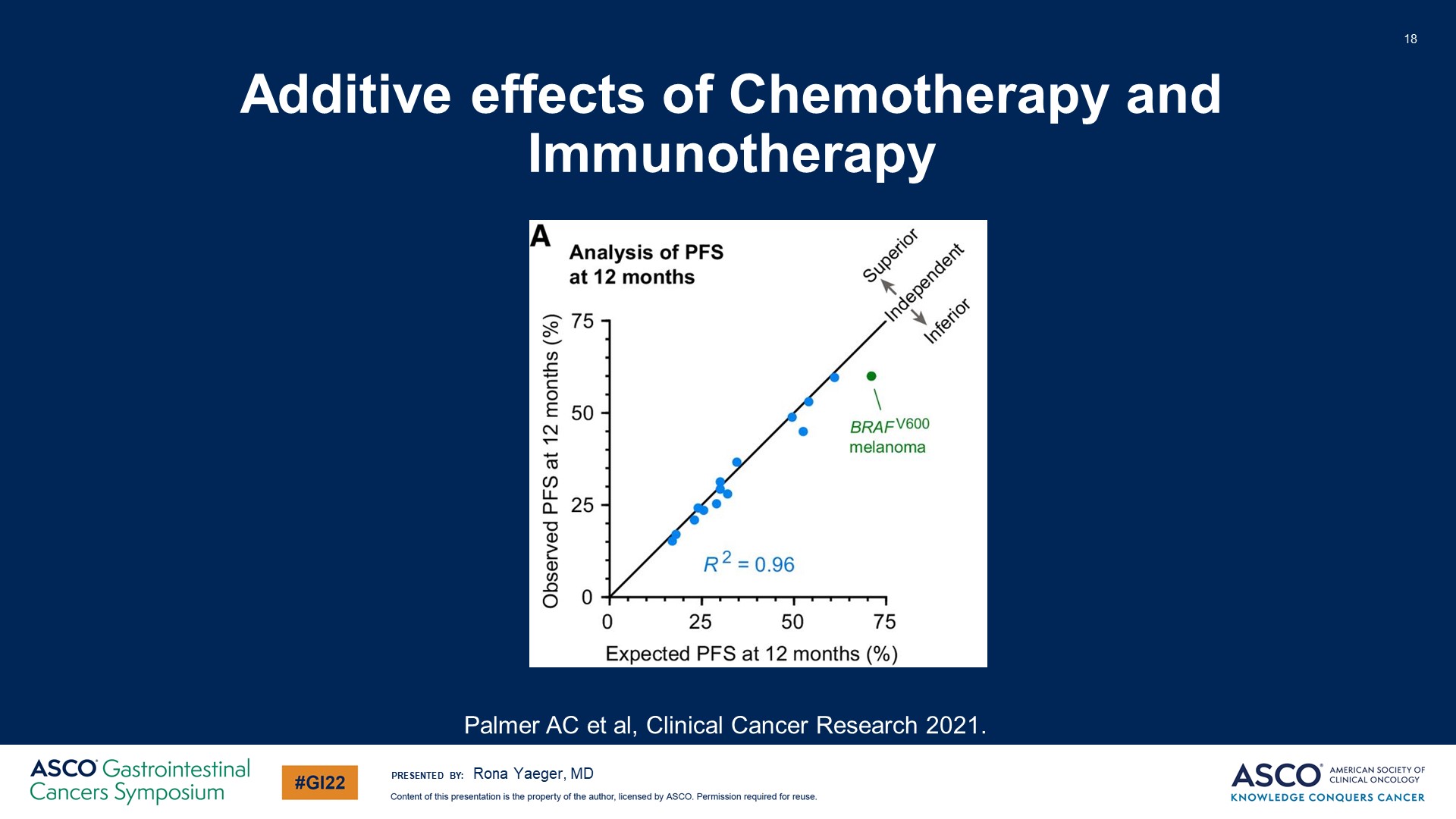 Additive effects of Chemotherapy and Immunotherapy
Content of this presentation is the property of the author, licensed by ASCO. Permission required for reuse.
[Speaker Notes: 这是我今天早上看到的哈佛大学上周刚刚发表的一篇论文，我认为这篇论文很有针对性。它正在研究联合治疗和免疫治疗的效果，要么是I/O，要么是I/O+化疗。你可以看到，所有的组合基本上都在这条线上，表现出一种叠加效应。但是没有任何协同作用。。
所以我们在化疗和免疫治疗的联合上并没有获得多少进展。如图所示，线上的点都是紧密挨在一起的，我们不能通过PD1治疗MSS结直肠癌来移动曲线。。]